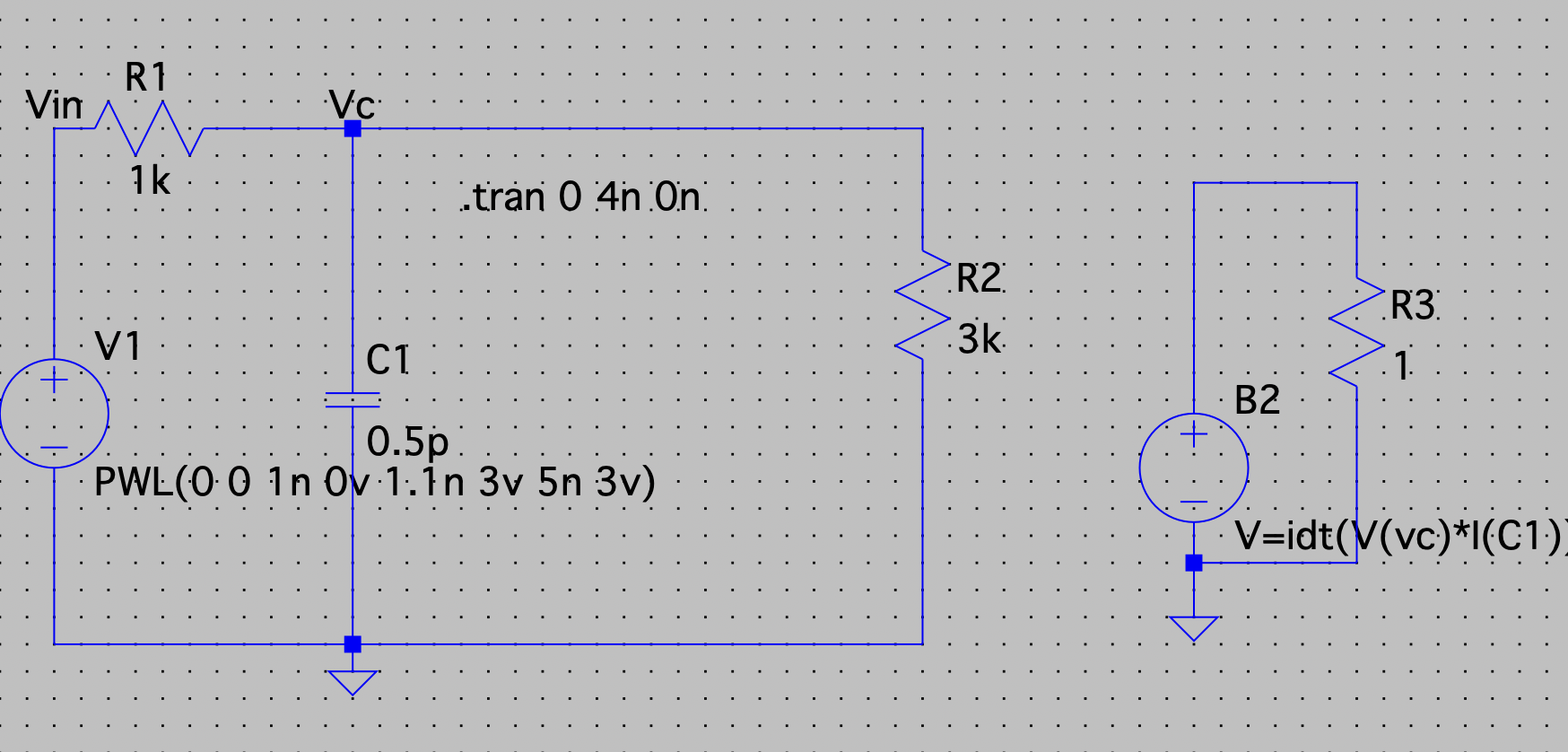 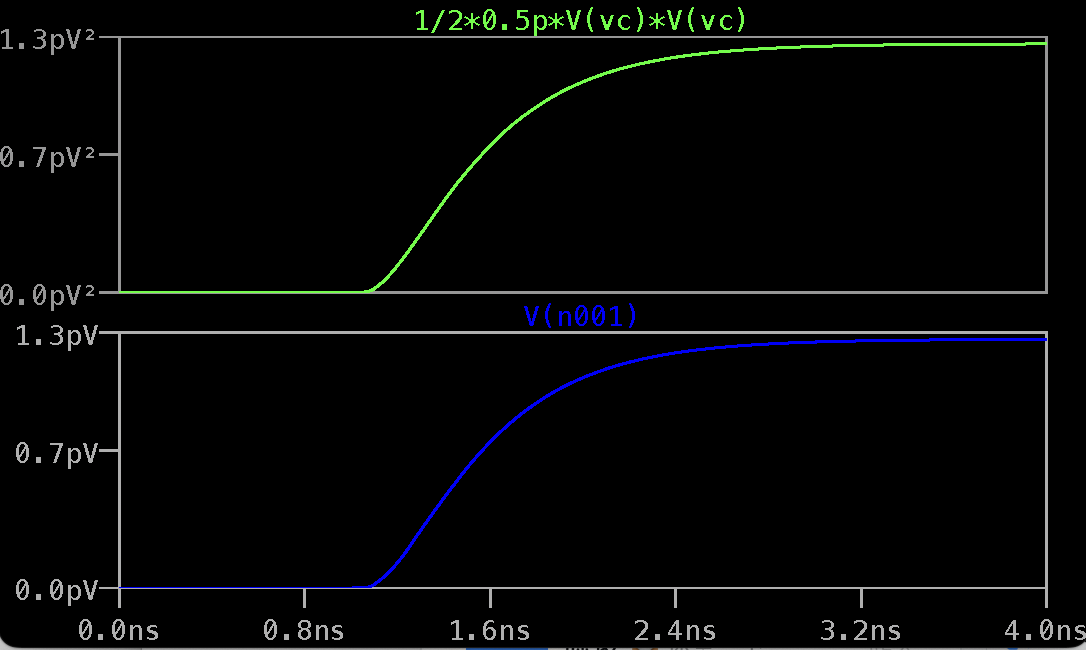 V(n001)=idt(V(vc)*I(C1))